Demostración: pSymbolic
Investigador:
Johnny Villalobos Murillo (jvillalobos@una.cr)
Colaborador:
Steven R. Brenes Chavarría (sbrenes@una.cr)
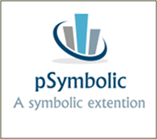 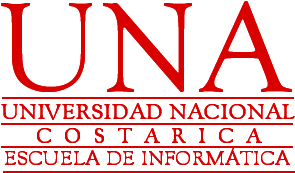 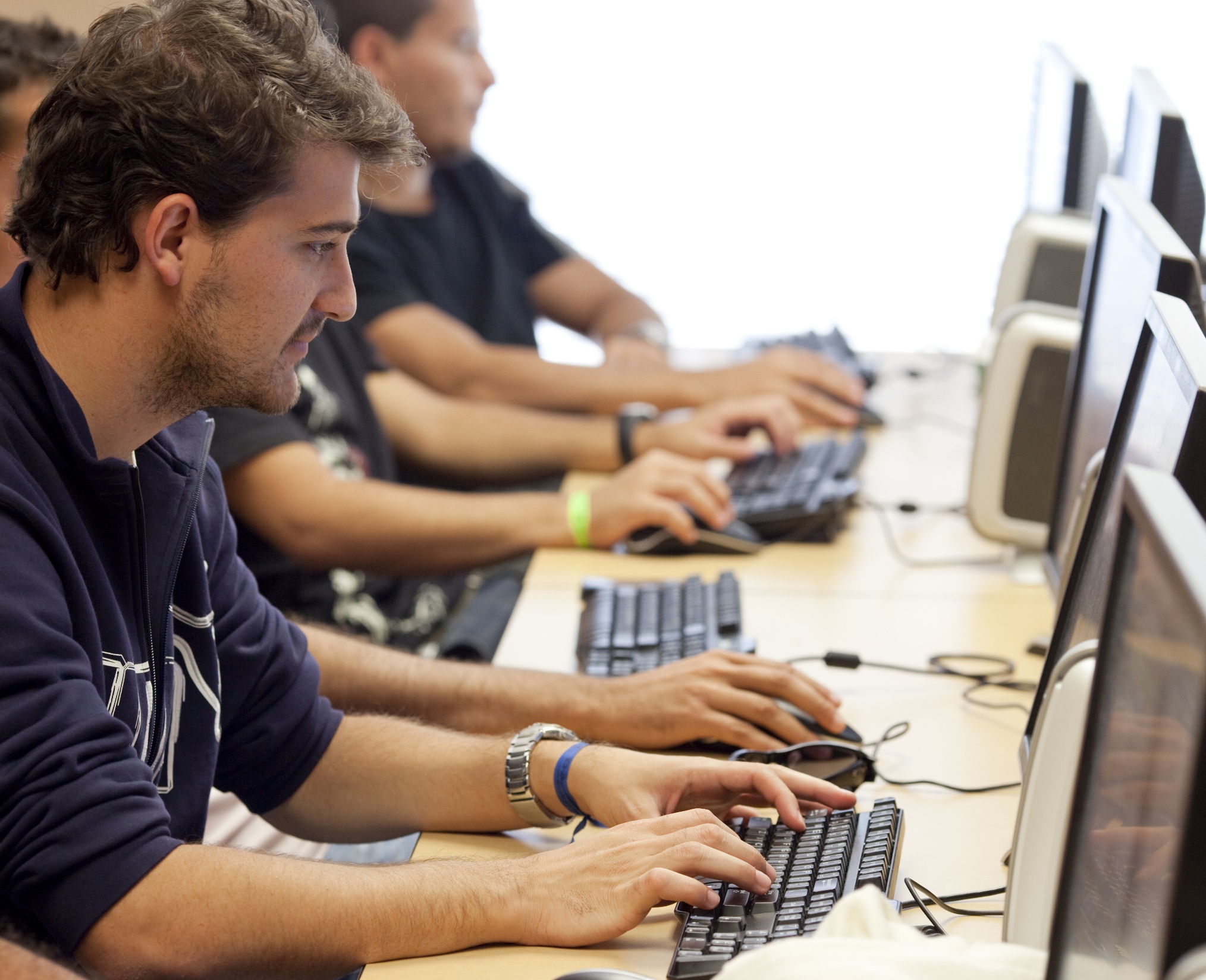 Instalación y configuración
Importar datos de prueba
Construcción del concepto
Construcción de un intervalo
Construcción de una aserción
Operadores para intervalos
Herramienta de transformación
Agenda
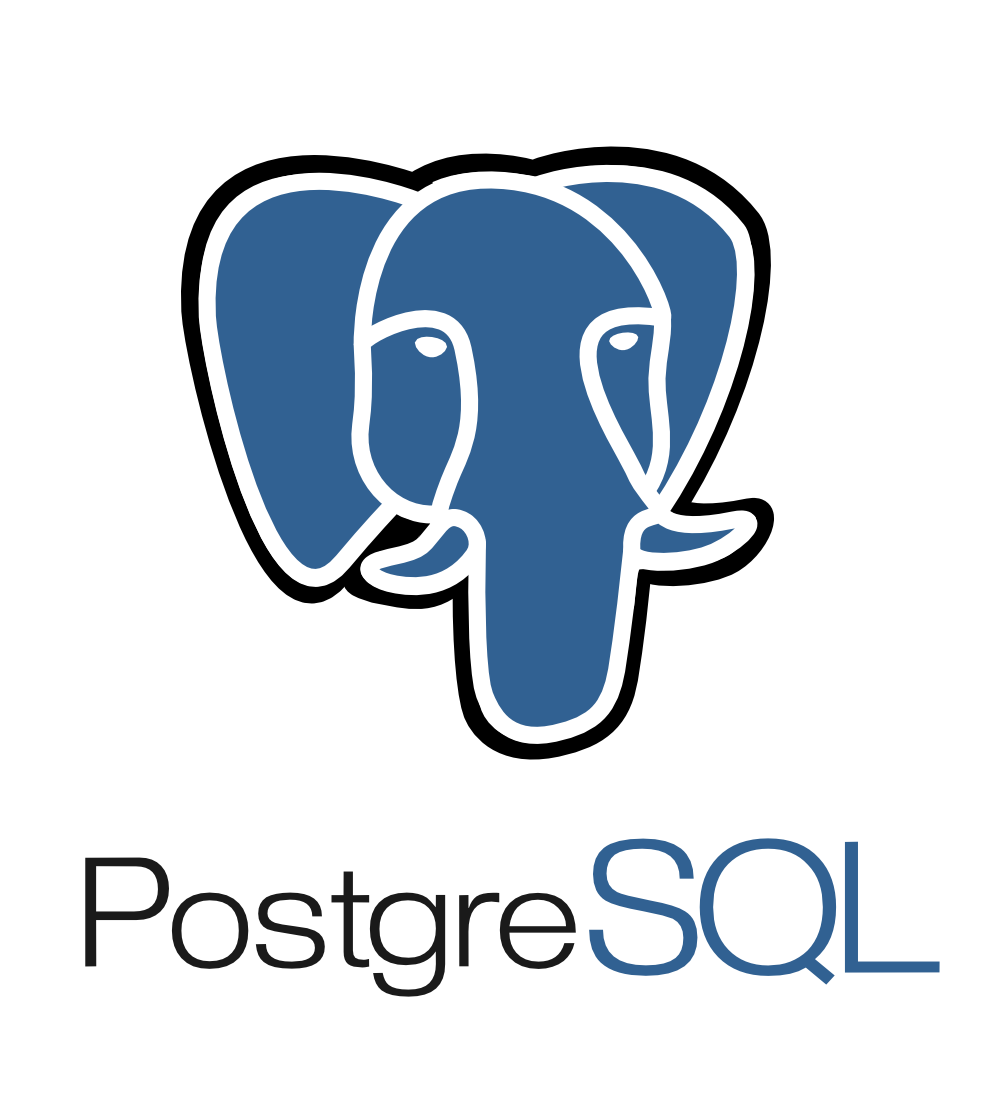 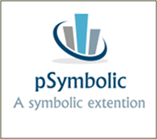 Instalación y configuración
CREATE TABLE medical
(
  types character(1),
  gender character(1),
  age double precision,
  status text,
  parents double precision,
  weigth double precision,
  pulse_rate double precision,
  systolic double precision,
  diastolic double precision,
  cholesterol double precision
)
COPY medical FROM 'c:/medical.csv'  DELIMITERS  ','  CSV HEADER;
Importar datos de prueba
SELECT STABLE('MEDICAL','SEXO,EDAD');
SELECT * FROM STABLE;
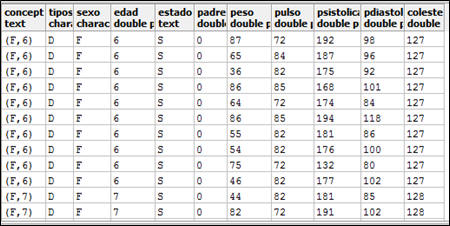 Construcción del concepto
SELECT create_symbolic_object('medical', 'gender,age','SINT(PESO),SINT(PULSO)');
-- 
SELECT * FROM stable;
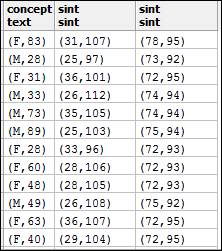 Construcción del intervalo
SELECT 
	CREATE_SYMBOLIC_OBJECT
		('MEDICAL','GENDER,AGE','SINT(AGE)','AGE >= 93');
--
SELECT * FROM STABLE;
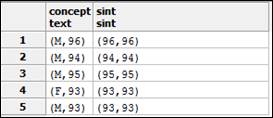 Construcción de una aserción
Ejemplo: SELECT CONCEPT, SINT(PESO)+SINT(PULSO) FROM STABLE;
Operadores sobre intervalos
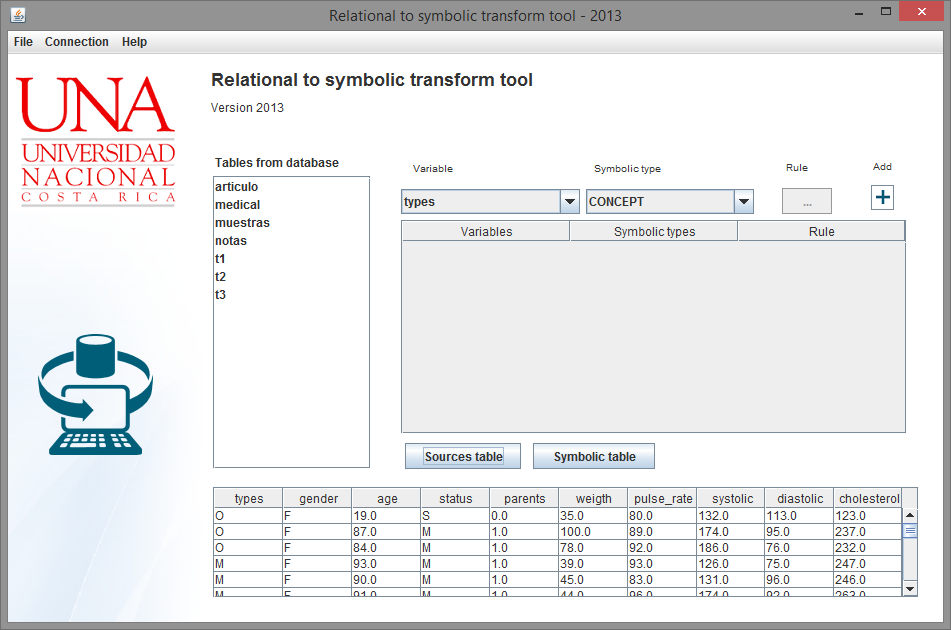 Herramienta transformadora
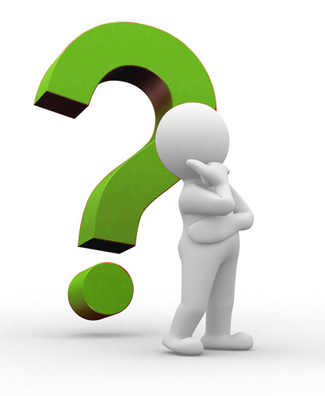 Preguntas… ¿?